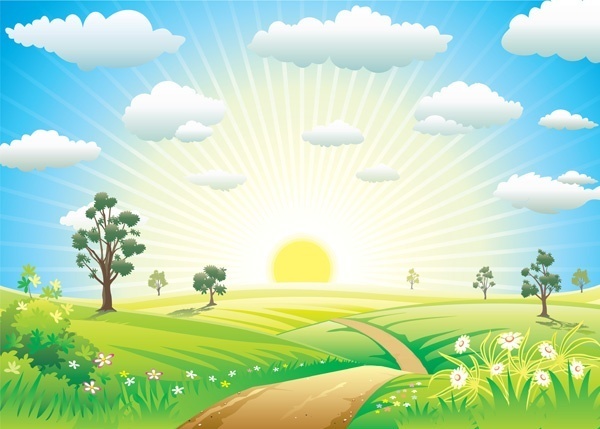 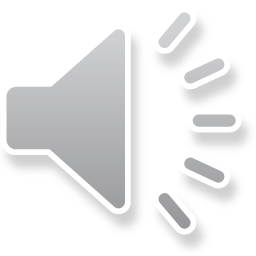 Chào mừng các con đến với tiết học
Môn: Mĩ thuật
Chủ đề 2: NGÔI TRƯỜNG HẠNH PHÚC
Bài 1: Tranh vẽ với các hình nối tiếp nhau
Cô giáo: Nguyễn Thị Tú
Mĩ thuật 
CHỦ ĐỀ 2: NGÔI TRƯỜNG HẠNH PHÚC
Bài 1: Tranh vẽ với các hình nối tiếp nhau
HOẠT ĐỘNG 1: KHÁM PHÁ
HOẠT ĐỘNG 1: KHÁM PHÁ
Khám phá tranh Doodle art:
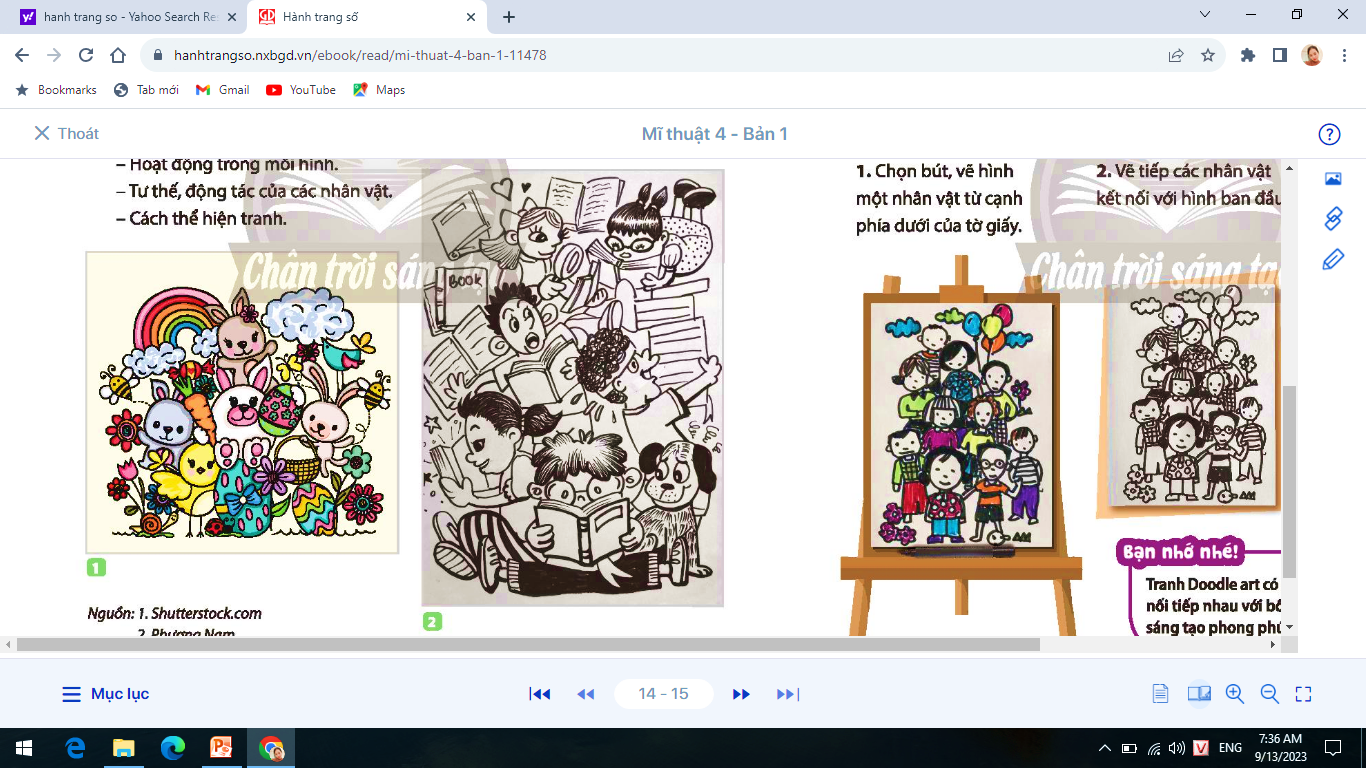 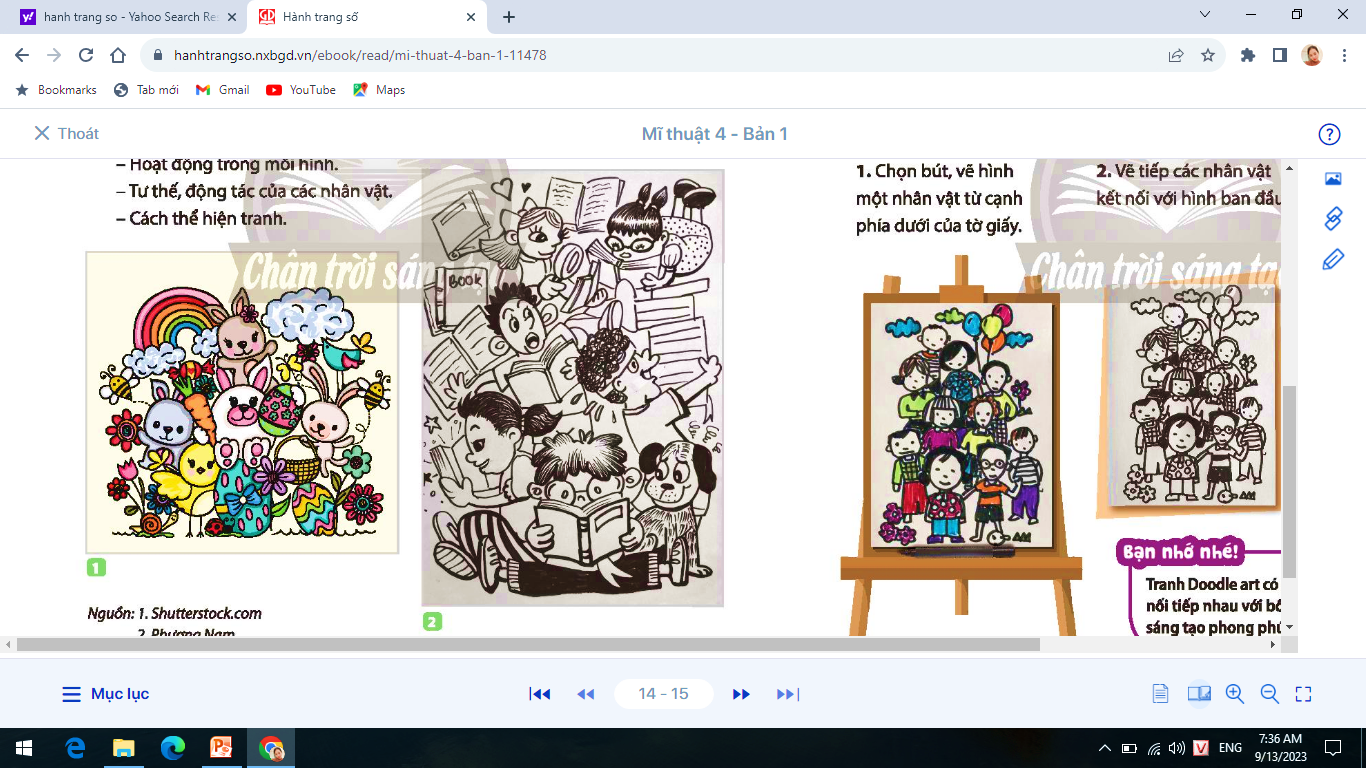 Hoạt động trong mỗi hình?
Tư thế, động tác của mỗi nhân vật?
Cách thể hiện tranh?
HOẠT ĐỘNG 1: KHÁM PHÁ
Khám phá tranh Doodle art:
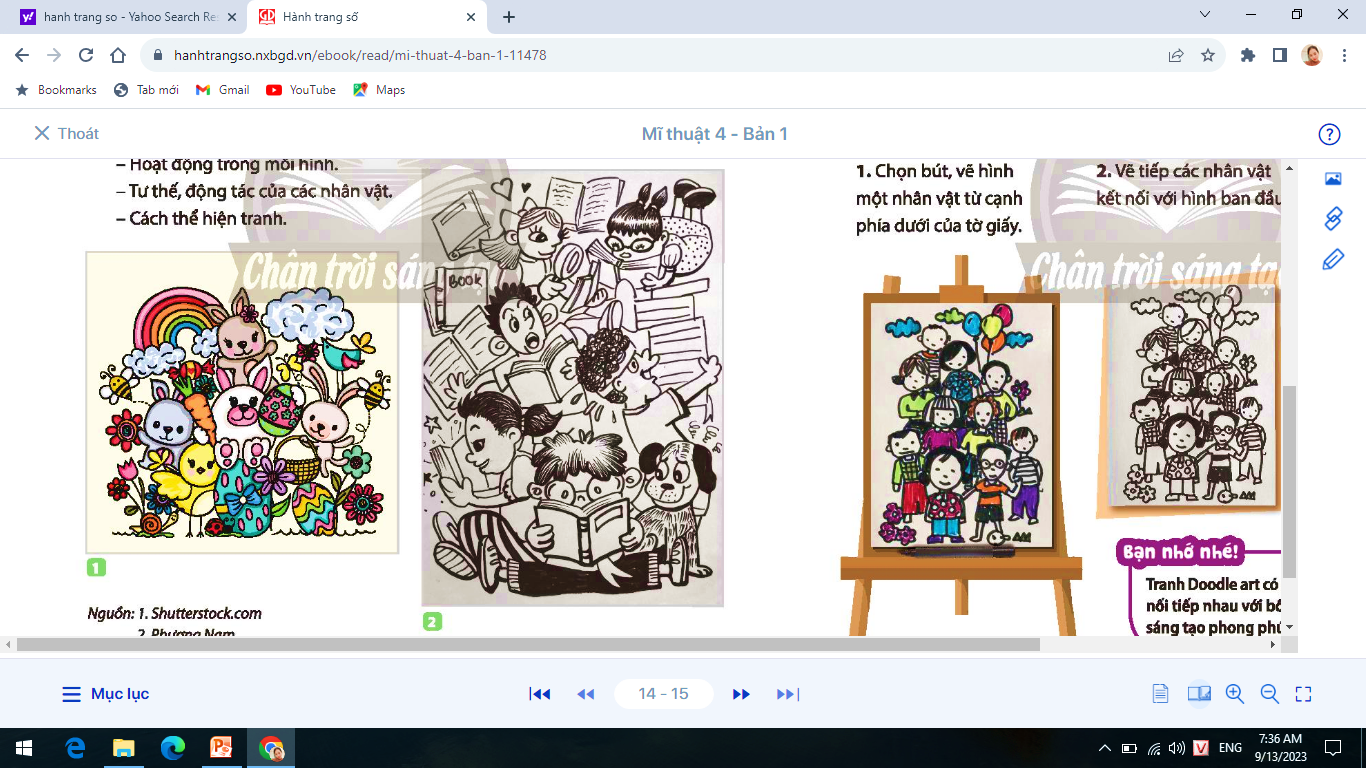 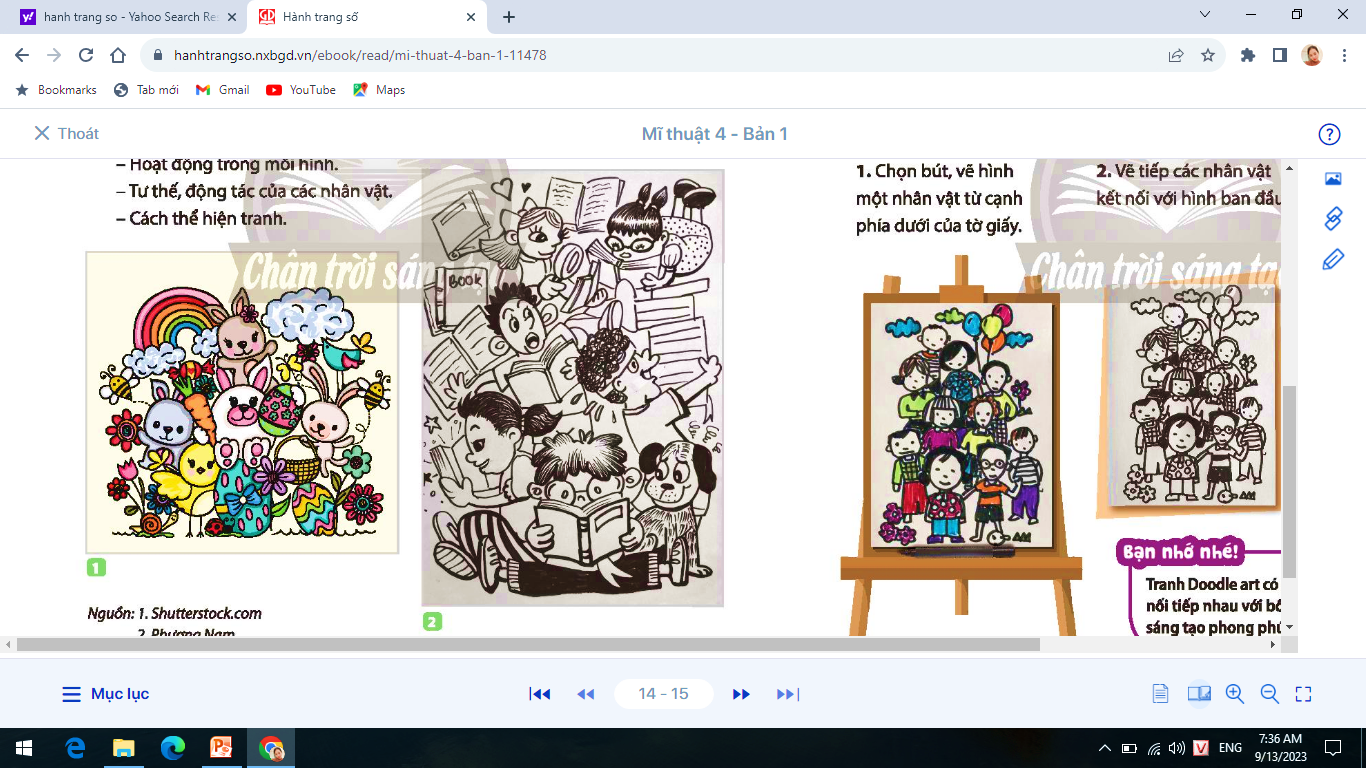 => Tranh Doodle art  là tranh có thể được tạo ra từ các hình vẽ nối tiếp nhau với bố cục ngẫu nhiên, dựa trên sự sáng tạo phong phú của người vẽ.
HOẠT ĐỘNG 2: KIẾN TẠO KIẾN THỨC- KĨ NĂNG
Các bước vẽ tranh có nhiều nhân vật nối tiếp nhau:
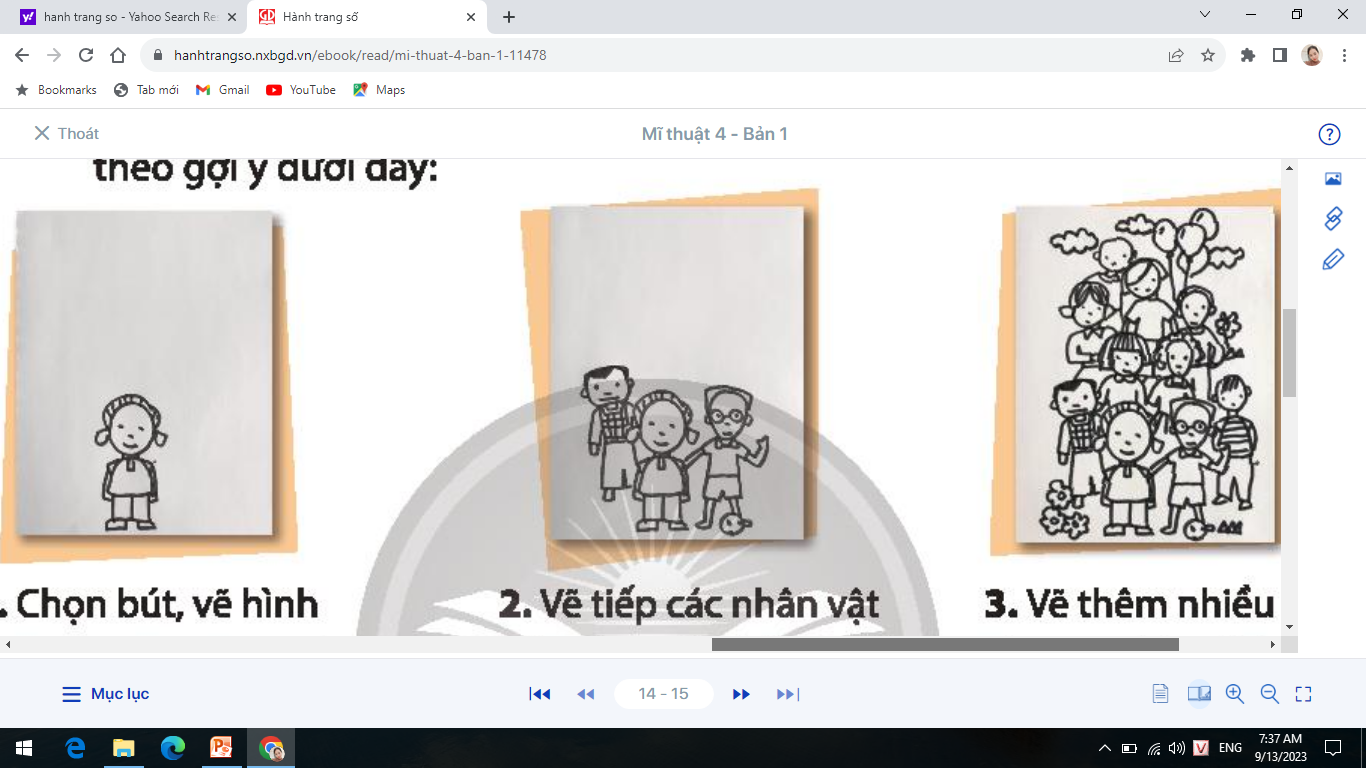 Bước 1: Chọn bút, vẽ hình 1 nhân vật từ cạnh phía dưới của tờ giấy
HOẠT ĐỘNG 2: KIẾN TẠO KIẾN THỨC- KĨ NĂNG
Các bước vẽ tranh có nhiều nhân vật nối tiếp nhau:
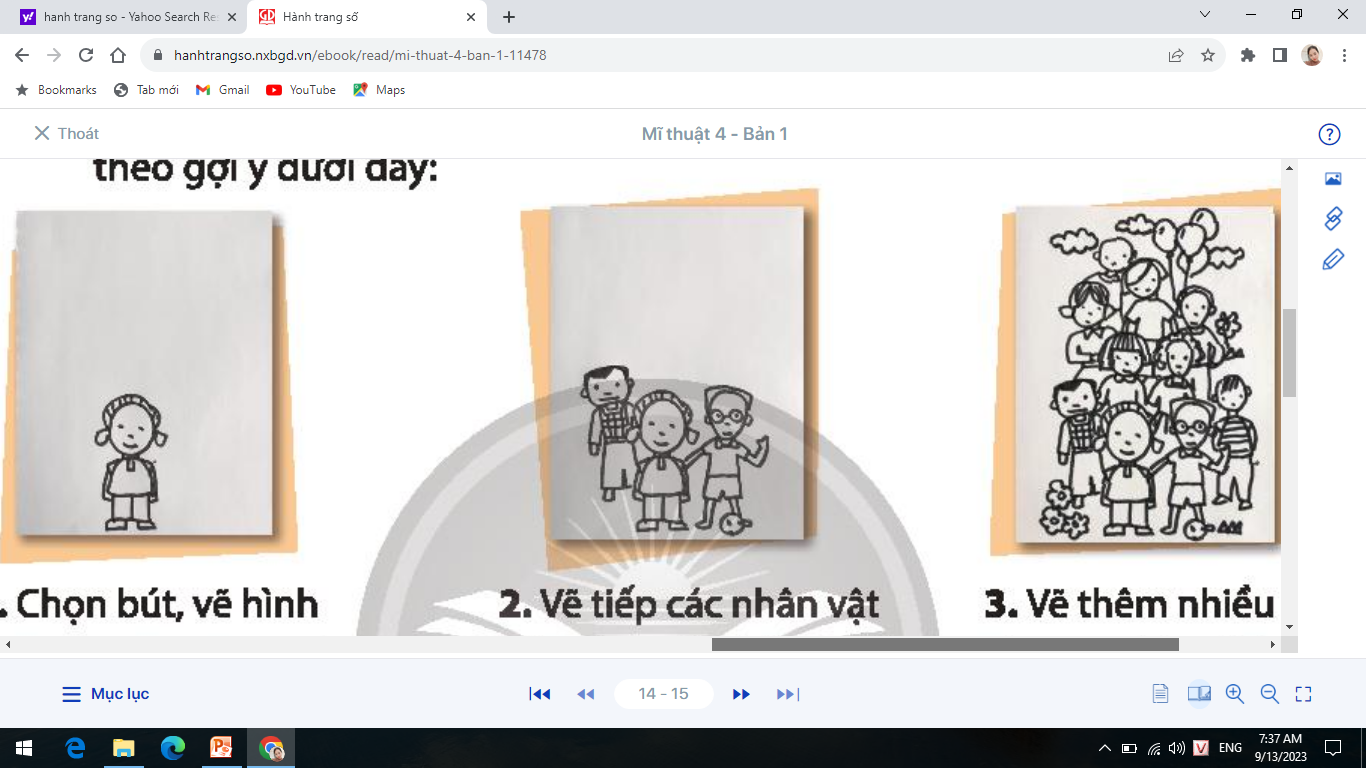 Bước 2: Vẽ tiếp các nhân vật kết nối với hình ban đầu
HOẠT ĐỘNG 2: KIẾN TẠO KIẾN THỨC- KĨ NĂNG
Các bước vẽ tranh có nhiều nhân vật nối tiếp nhau:
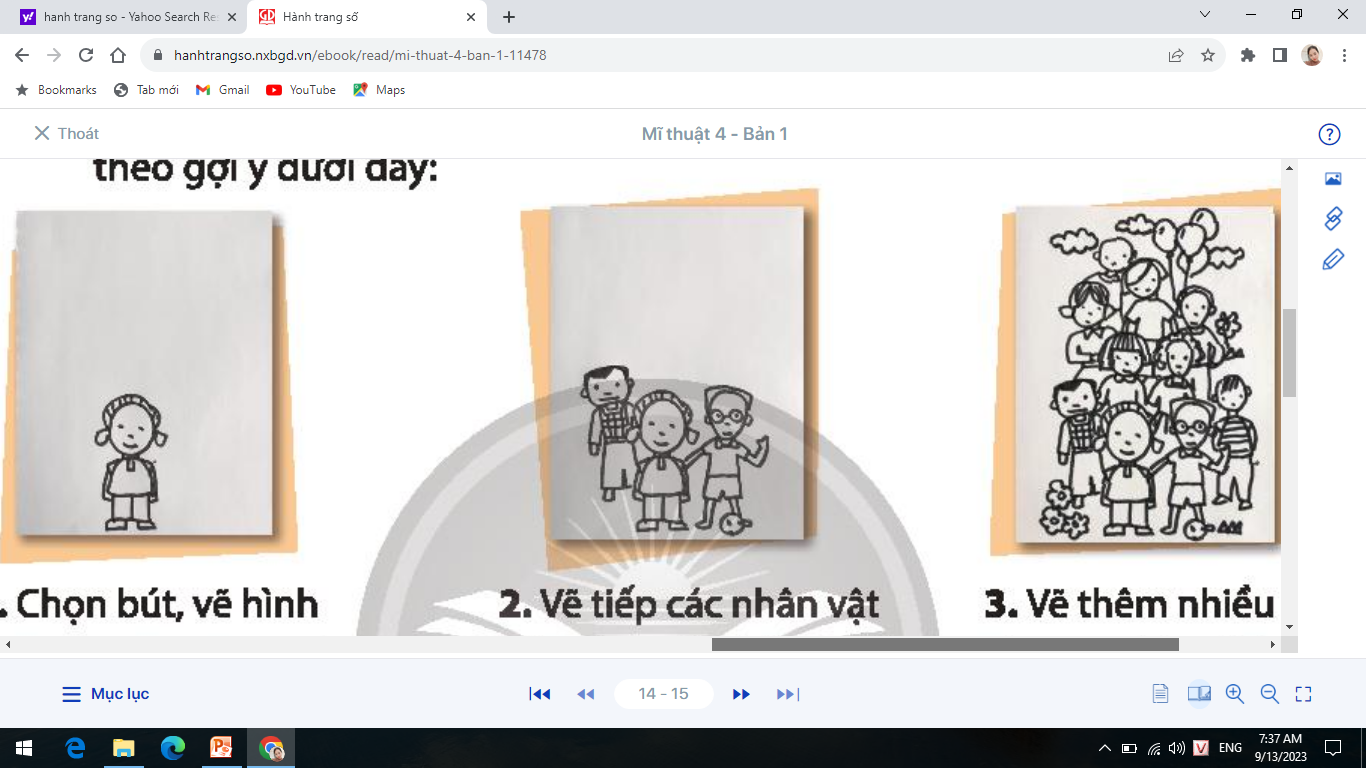 Bước 3: Vẽ thêm nhiều nhân vật khác kết nối với nhau thành một bức tranh.
HOẠT ĐỘNG 2: KIẾN TẠO KIẾN THỨC- KĨ NĂNG
Các bước vẽ tranh có nhiều nhân vật nối tiếp nhau:
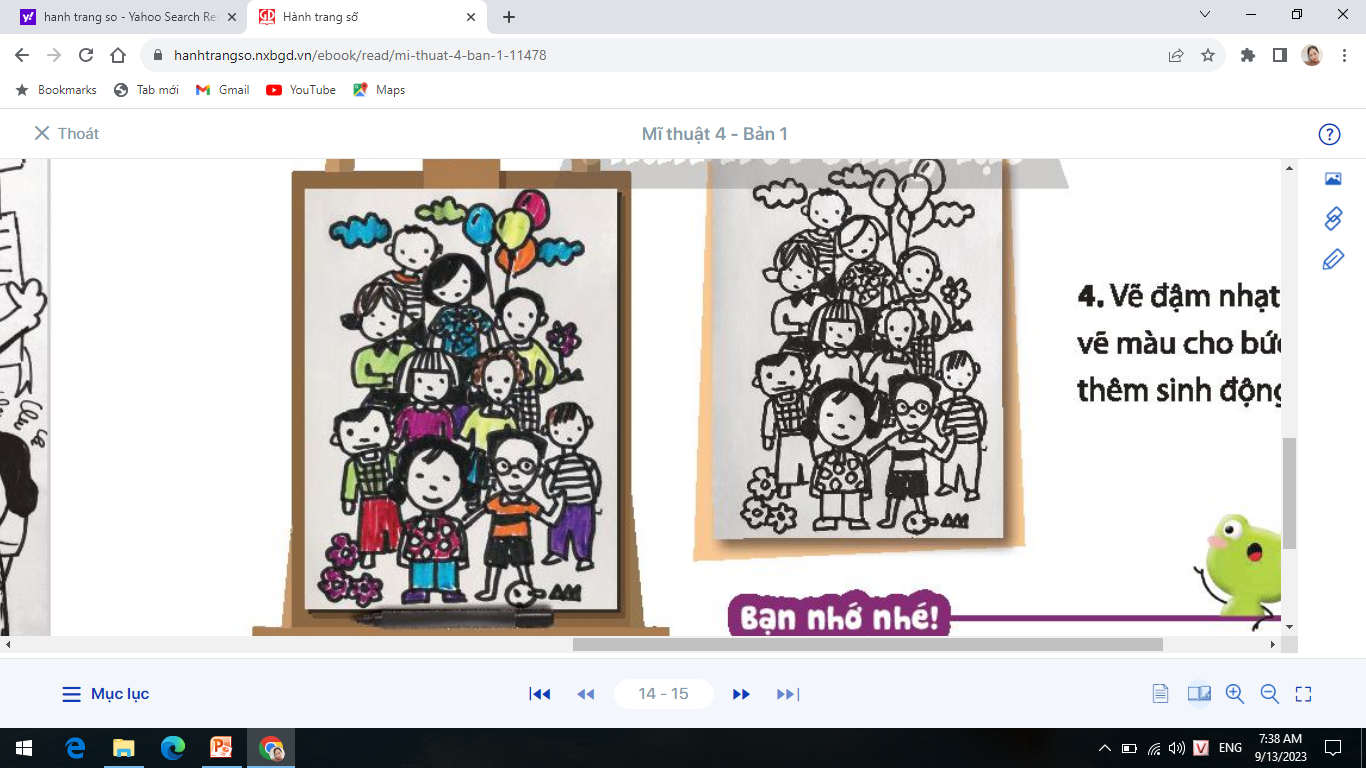 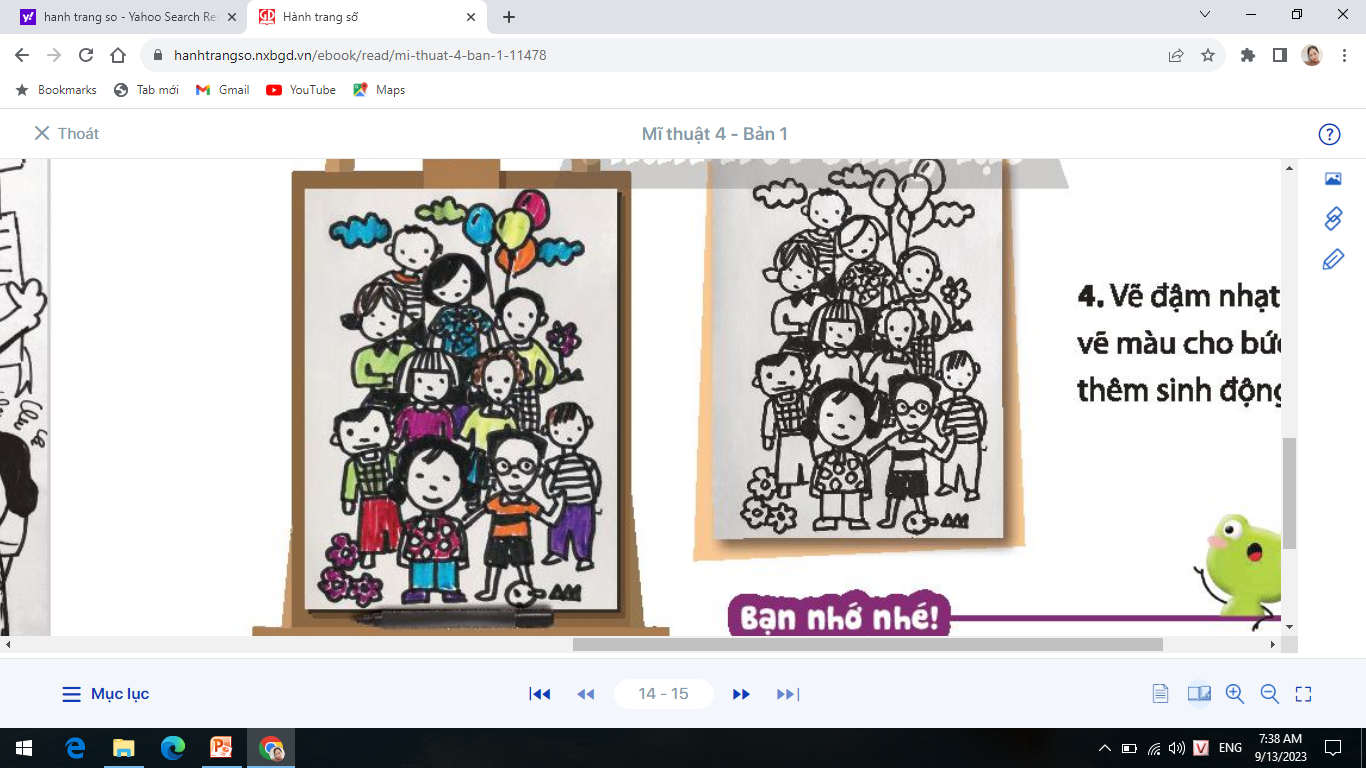 Bước 4: Vẽ đậm nhạt hoặc vẽ màu cho bức tranh thêm sinh động.
HOẠT ĐỘNG 2: KIẾN TẠO KIẾN THỨC- KĨ NĂNG
Các bước vẽ tranh có nhiều nhân vật nối tiếp nhau:
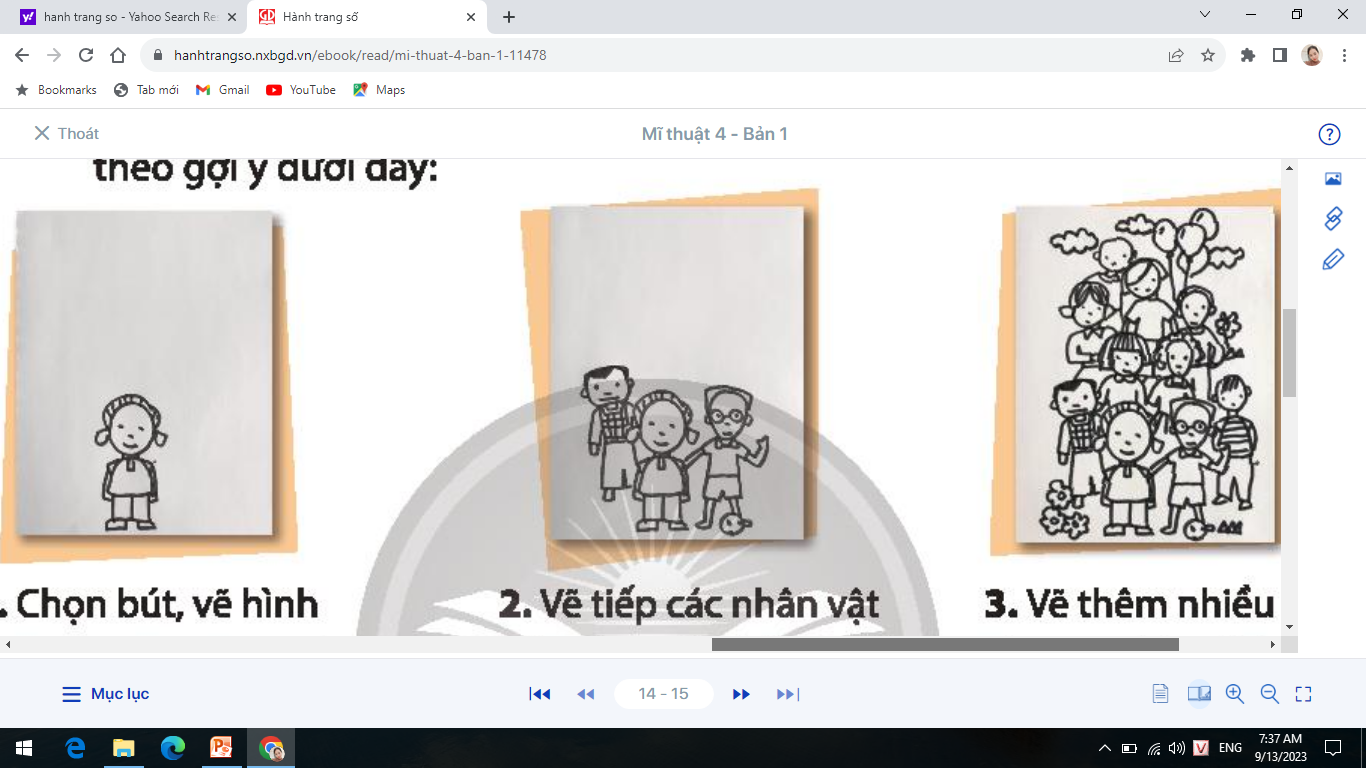 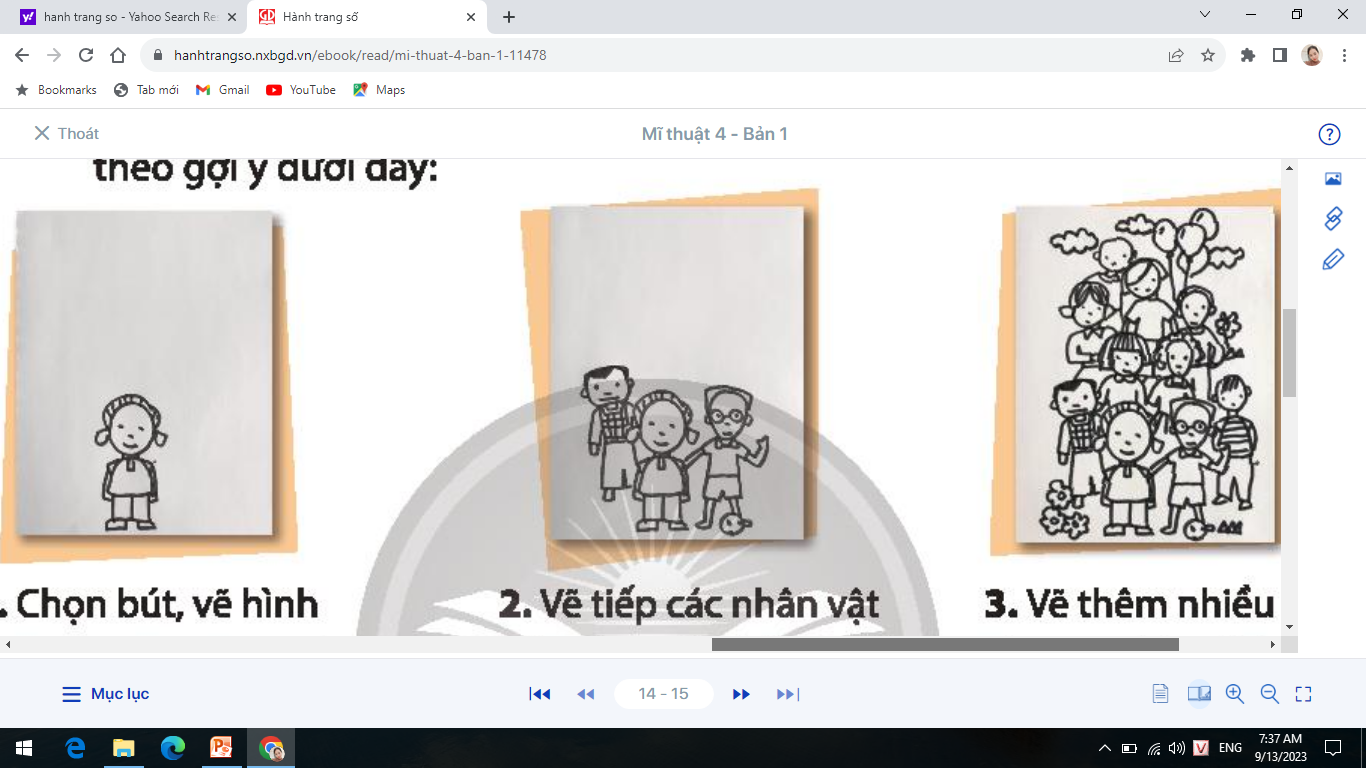 B1: Chọn bút vẽ, vẽ hình một nhân vật
        từ cạnh phía dưới của tờ giấy.
B2: Vẽ tiếp các nhân vật kết nối với 
        hình ban đầu.
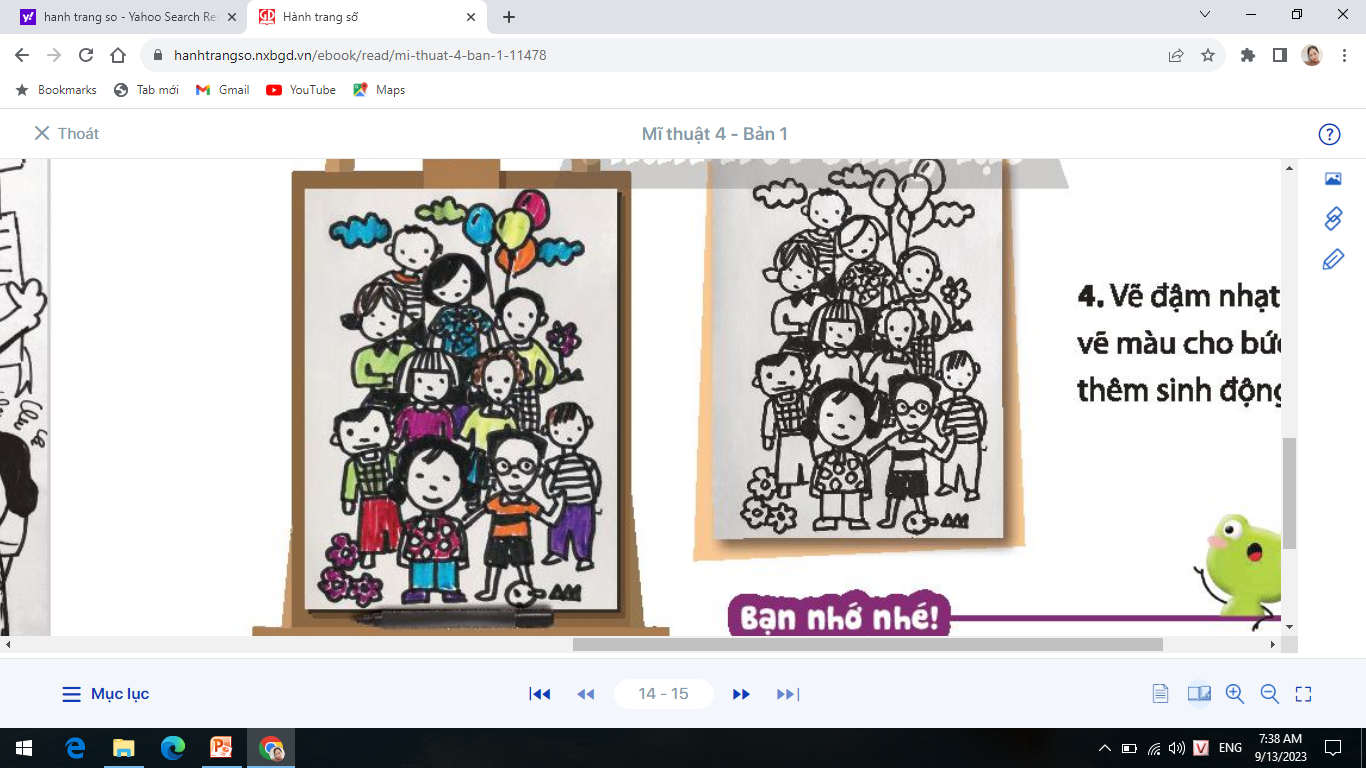 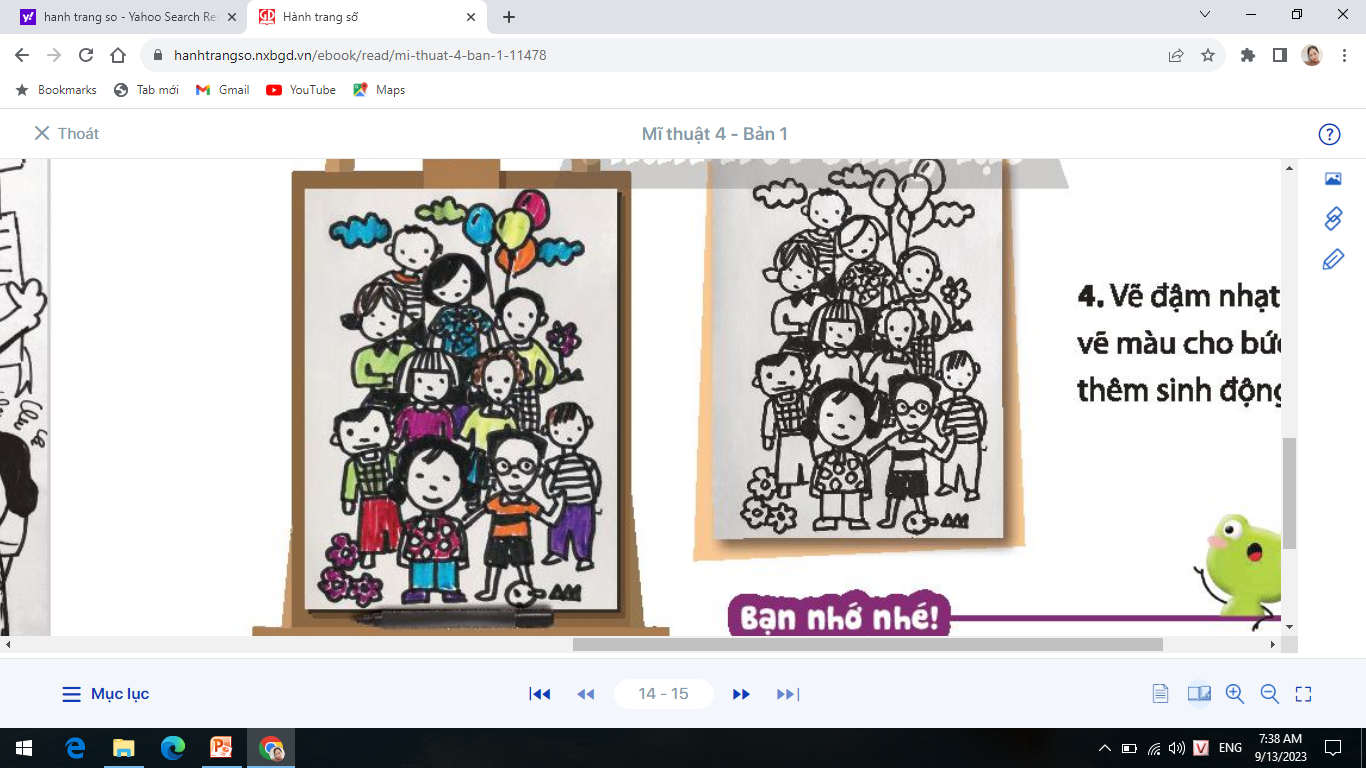 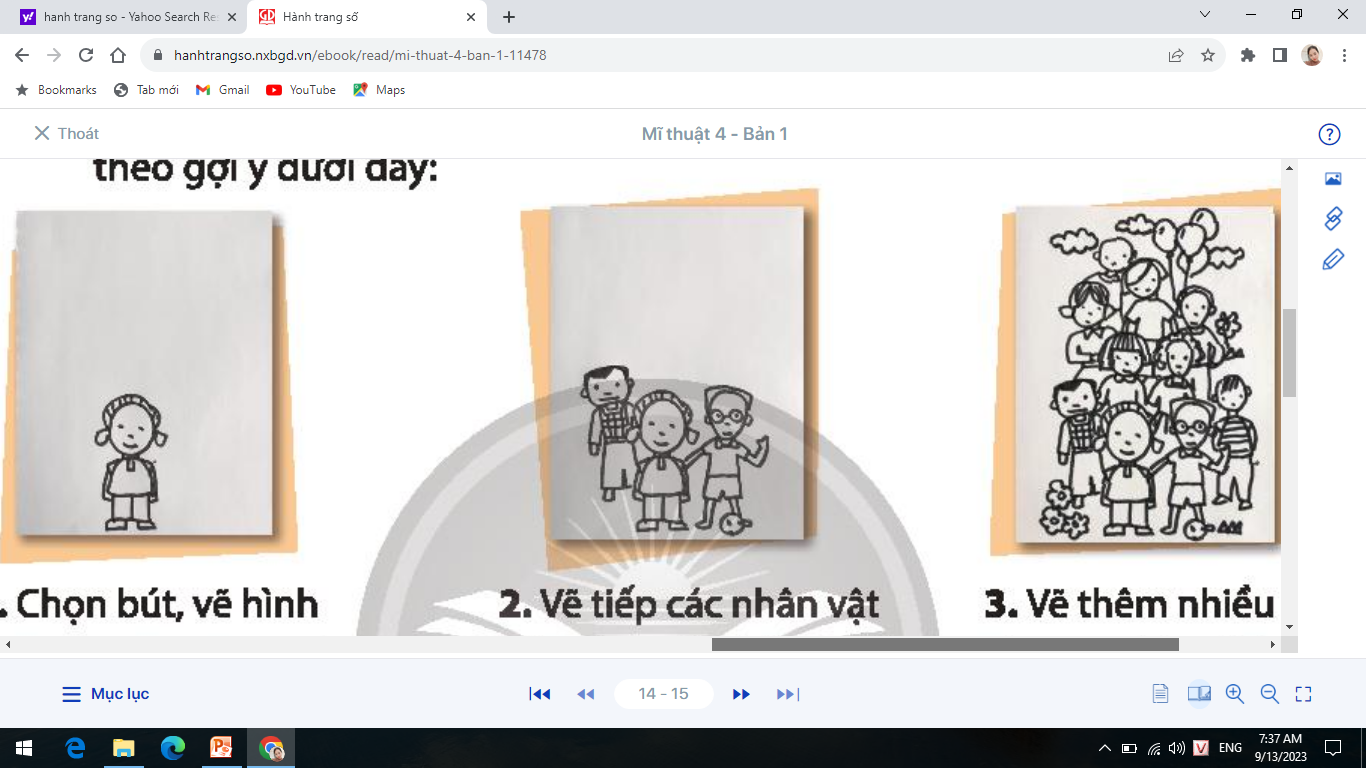 B3: Vẽ thêm nhiều nhân vật khác khác
kết nối với nhau tạo thành một bức tranh.
B4: Vẽ đậm nhạt hoặc vẽ màu cho
bức tranh thêm sinh động.
HOẠT ĐỘNG 2: KIẾN TẠO KIẾN THỨC- KĨ NĂNG
Các bước vẽ tranh có nhiều nhân vật nối tiếp nhau:
VIDEO HƯỚNG DẪN VẼ TRANH CÓ NHIỀU 
NHÂN VẬT NỐI TIẾP NHAU
https://youtu.be/uGZQaccL_ug?si=hk1K0NBNLPatHj3r
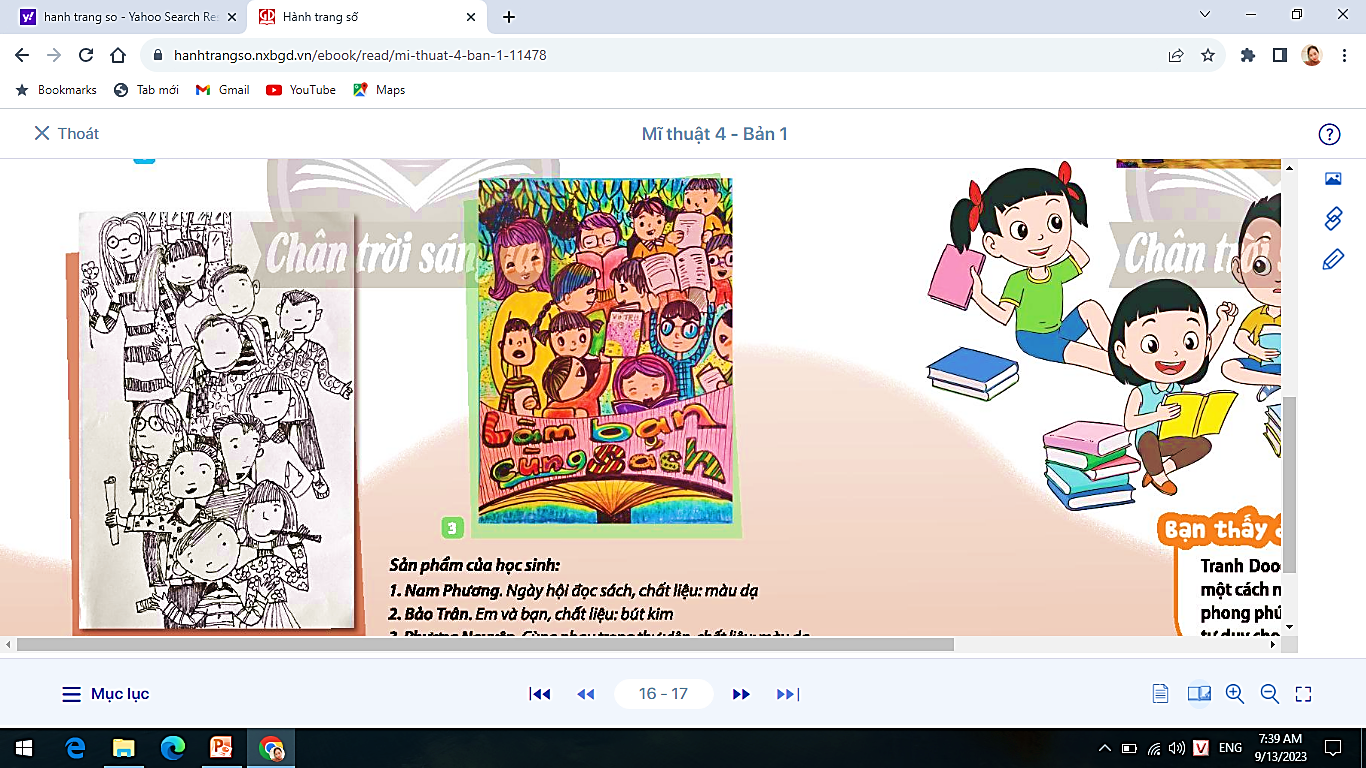 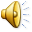 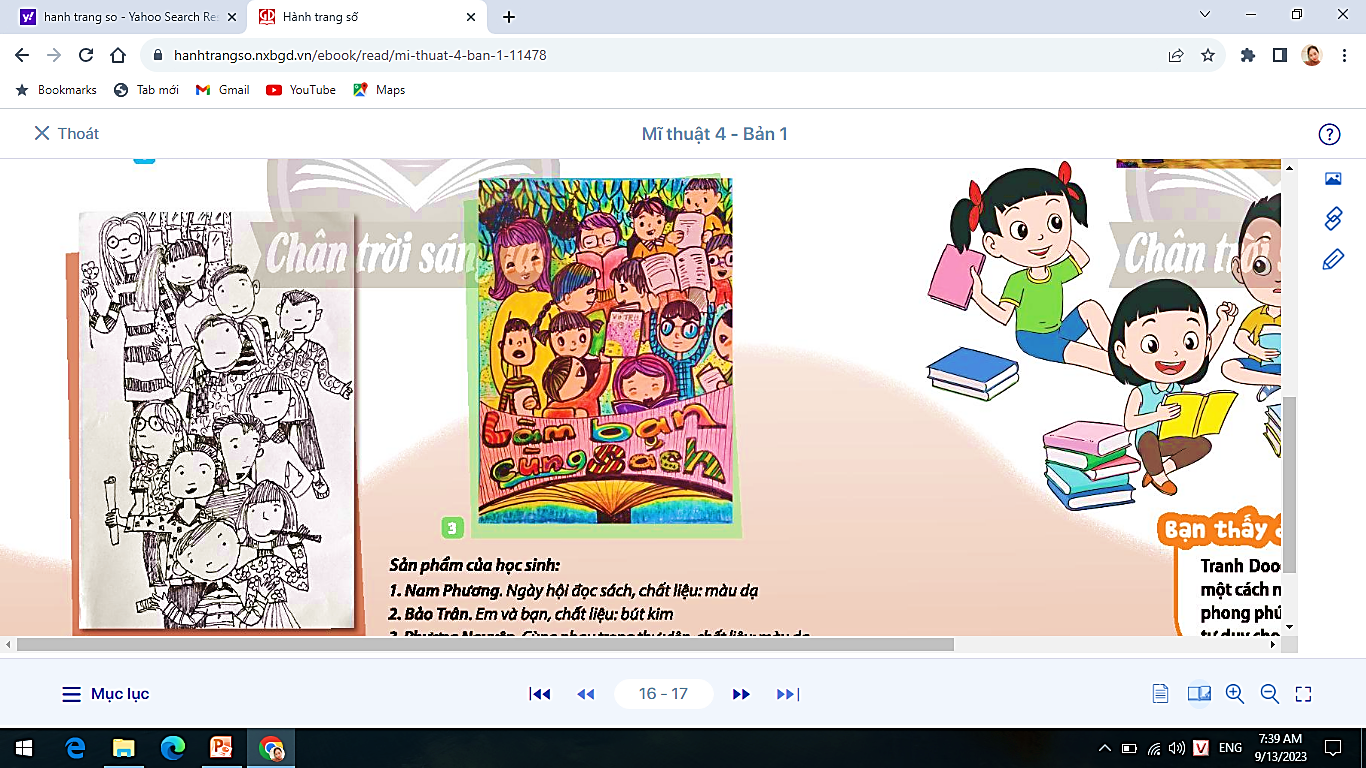 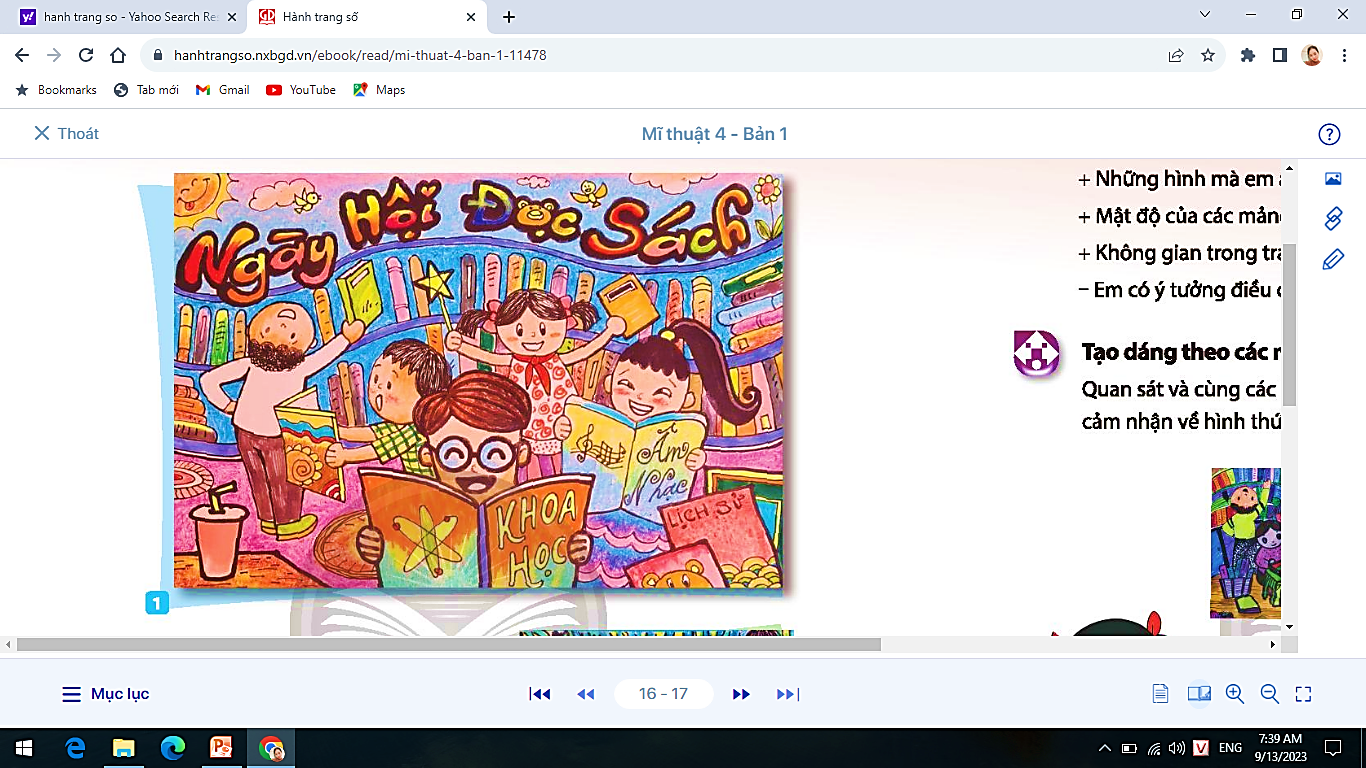 BÀI VẼ THAM KHẢO
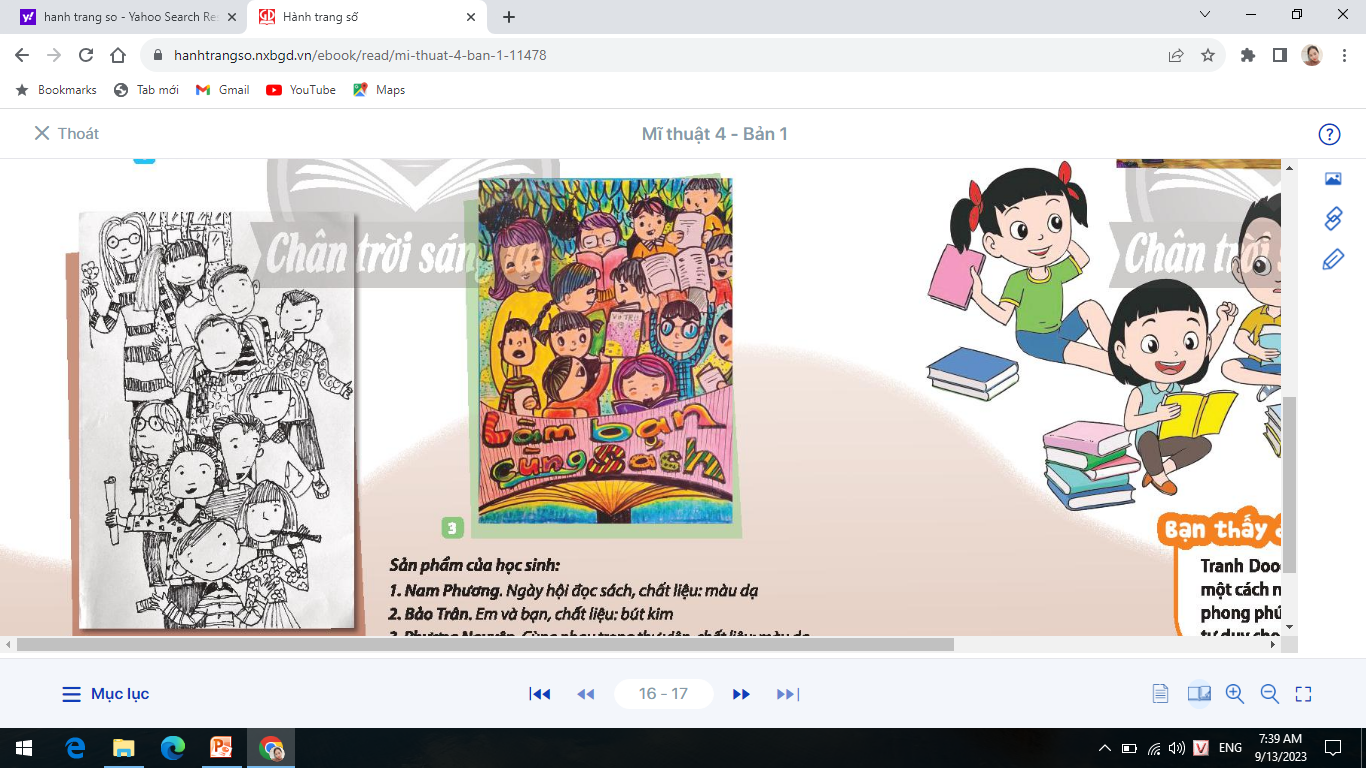 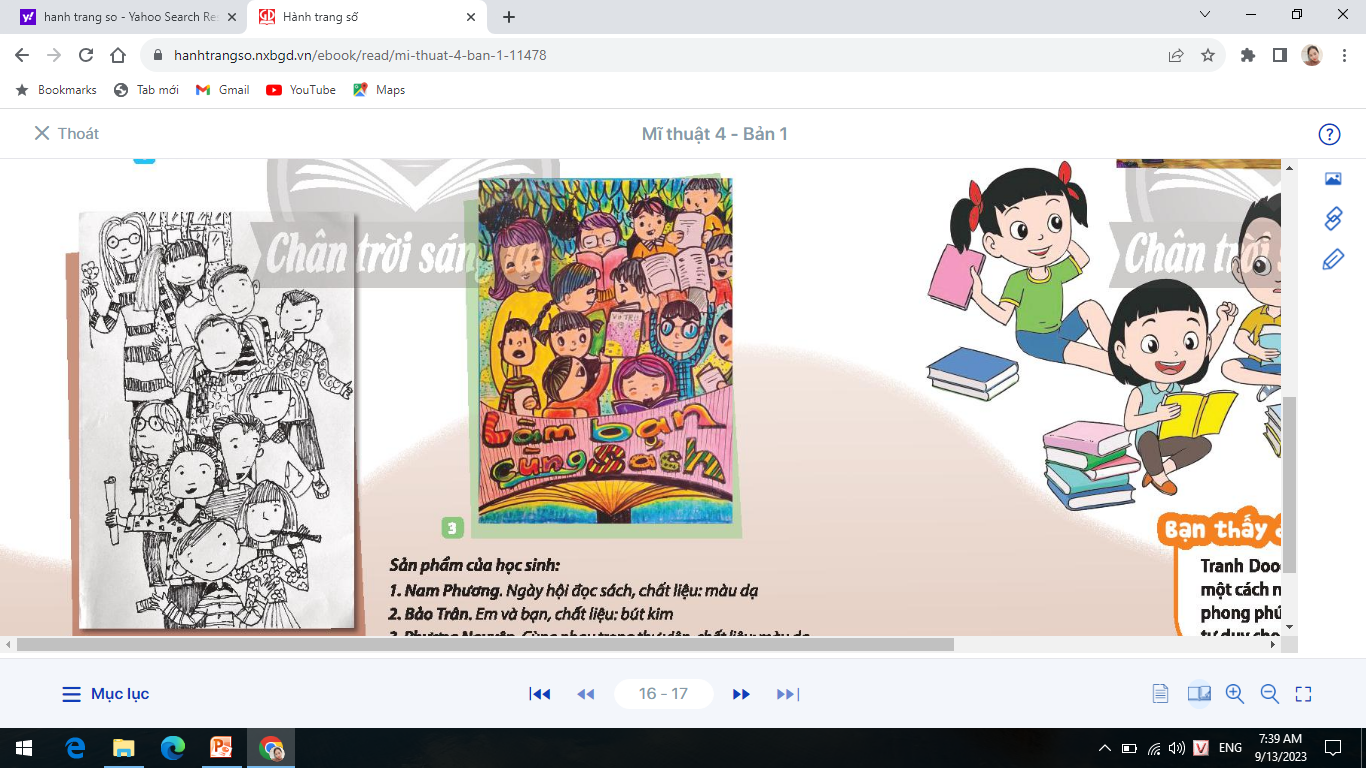 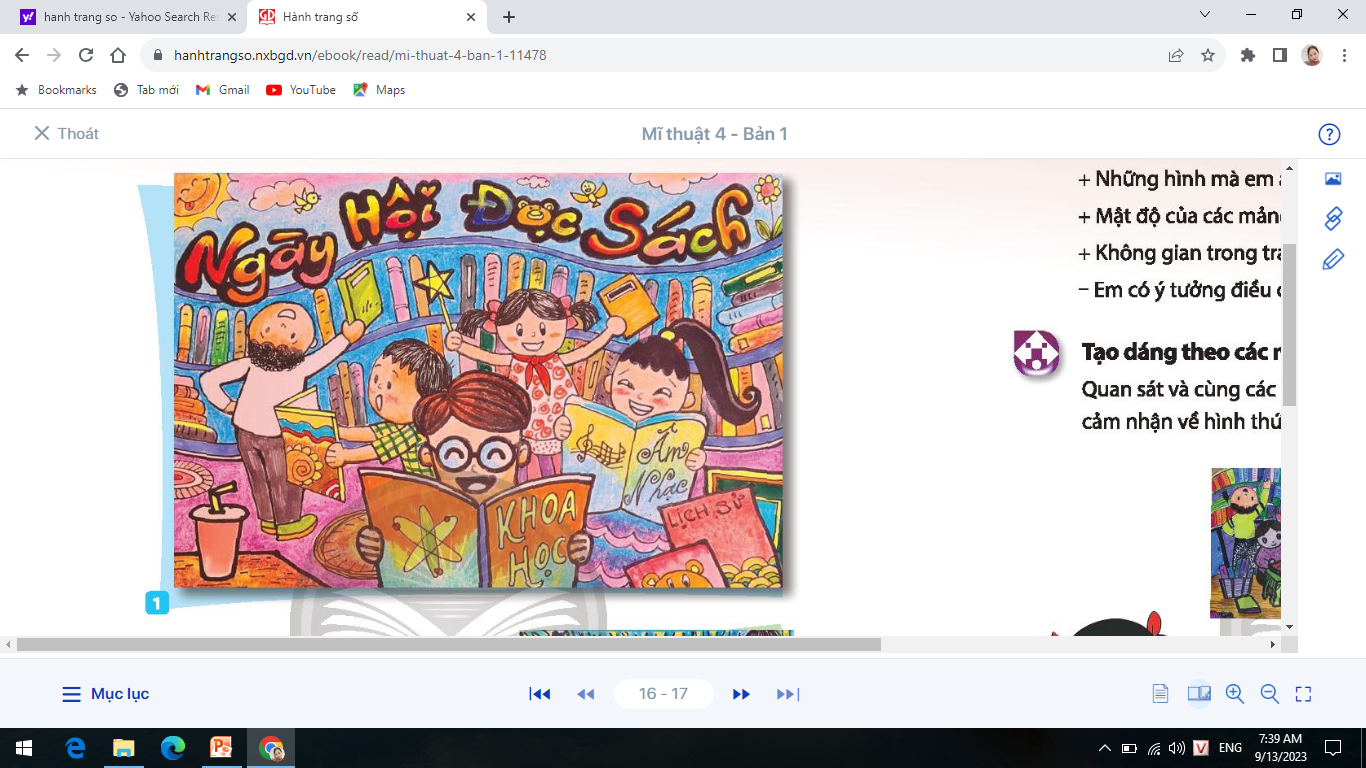 HOẠT ĐỘNG 3: LUYỆN TẬP- SÁNG TẠO
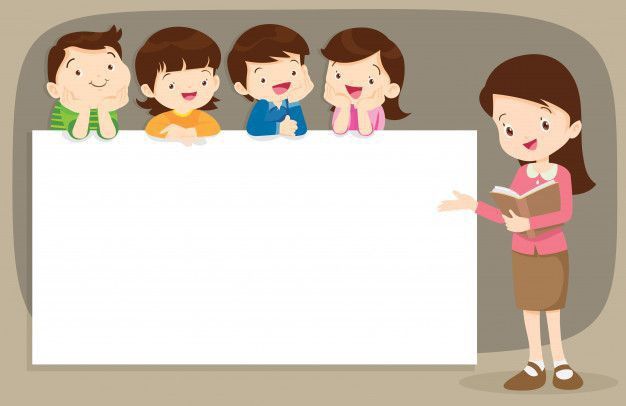 Em sẽ vẽ về hoạt động gì? Hoạt động đó có những ai tham gia?
Em sẽ vẽ nhân vật đầu tiên ở đâu trên tờ giấy? Em sẽ vẽ các nhân vật tiếp theo như thế nào?
Em sẽ vẽ vẽ màu hay vẽ đậm nhạt cho bức tranh vẽ của mình?
HOẠT ĐỘNG 3: LUYỆN TẬP- SÁNG TẠO
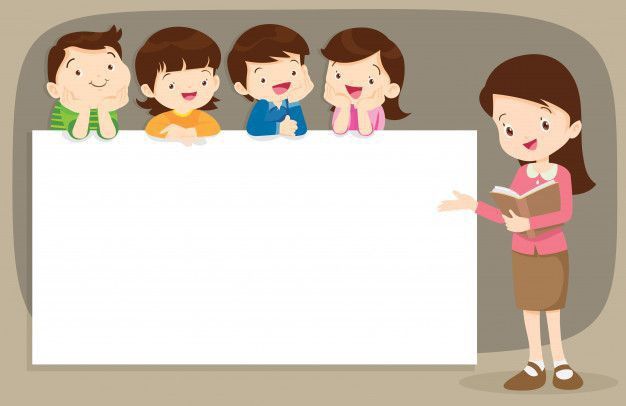 Vẽ tranh về em và những người bạn theo hình thức Doodle art
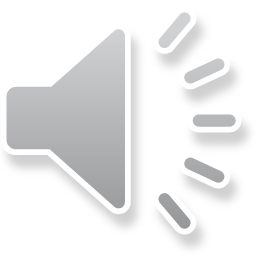 HOẠT ĐỘNG 4: PHÂN TÍCH- ĐÁNH GIÁ
Trưng bày sản phẩm và chia sẻ
CÂU HỎI GỢI MỞ
	+ Em thích bài vẽ nào? Vì sao?
	+ Em ấn tượng với hình vẽ nào trong bài của bạn?
	+ Em đã sắp xếp các hình vẽ như thế nào để tạo không gian trong tranh?
	+ Em có ý trưởng điều chỉnh như thế nào để bài vẽ thêm sinh động hơn?
HOẠT ĐỘNG 5: VẬN DỤNG - PHÁT TRIỂN
Tạo dáng theo các nhân vật trong tranh:
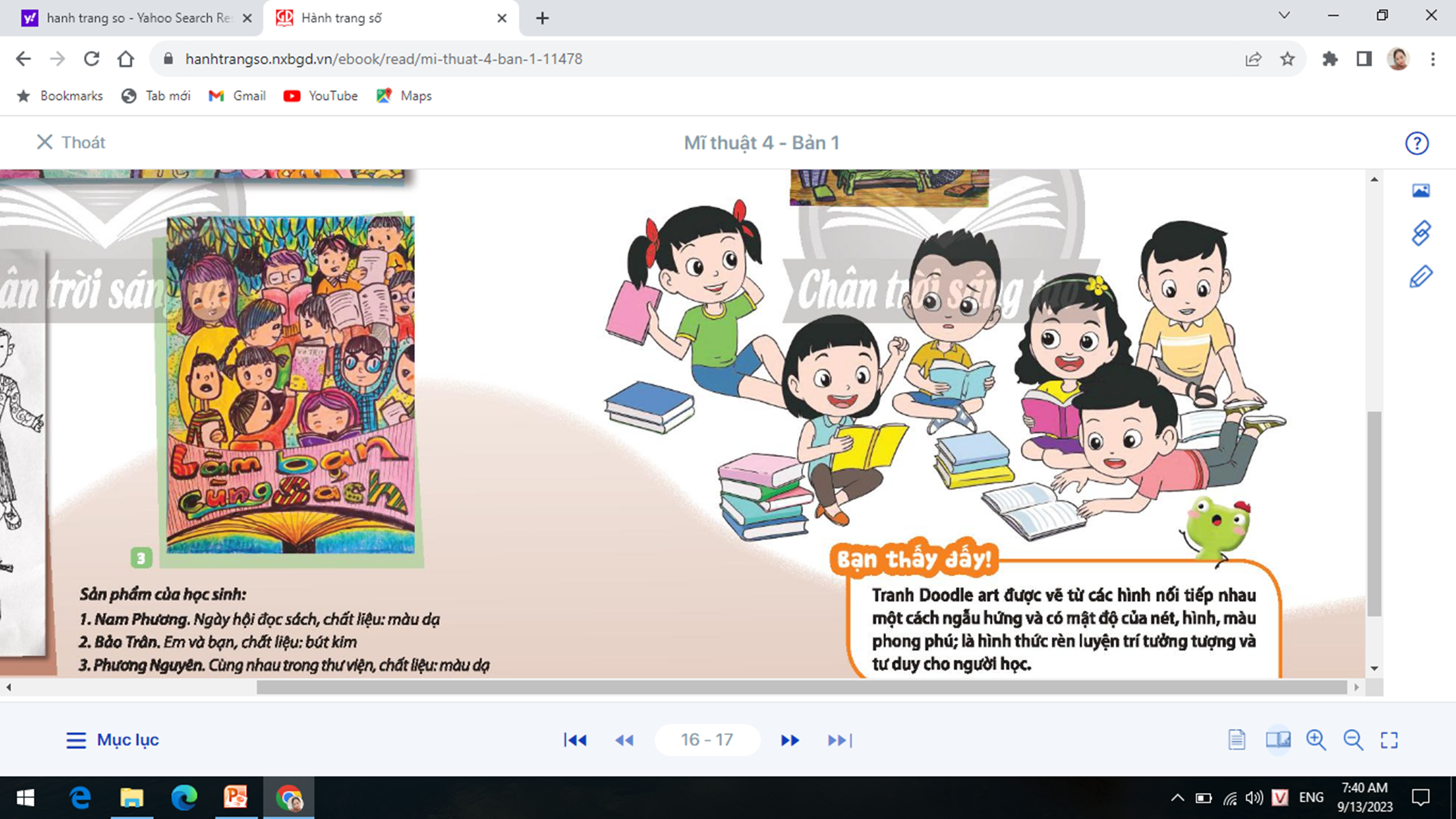 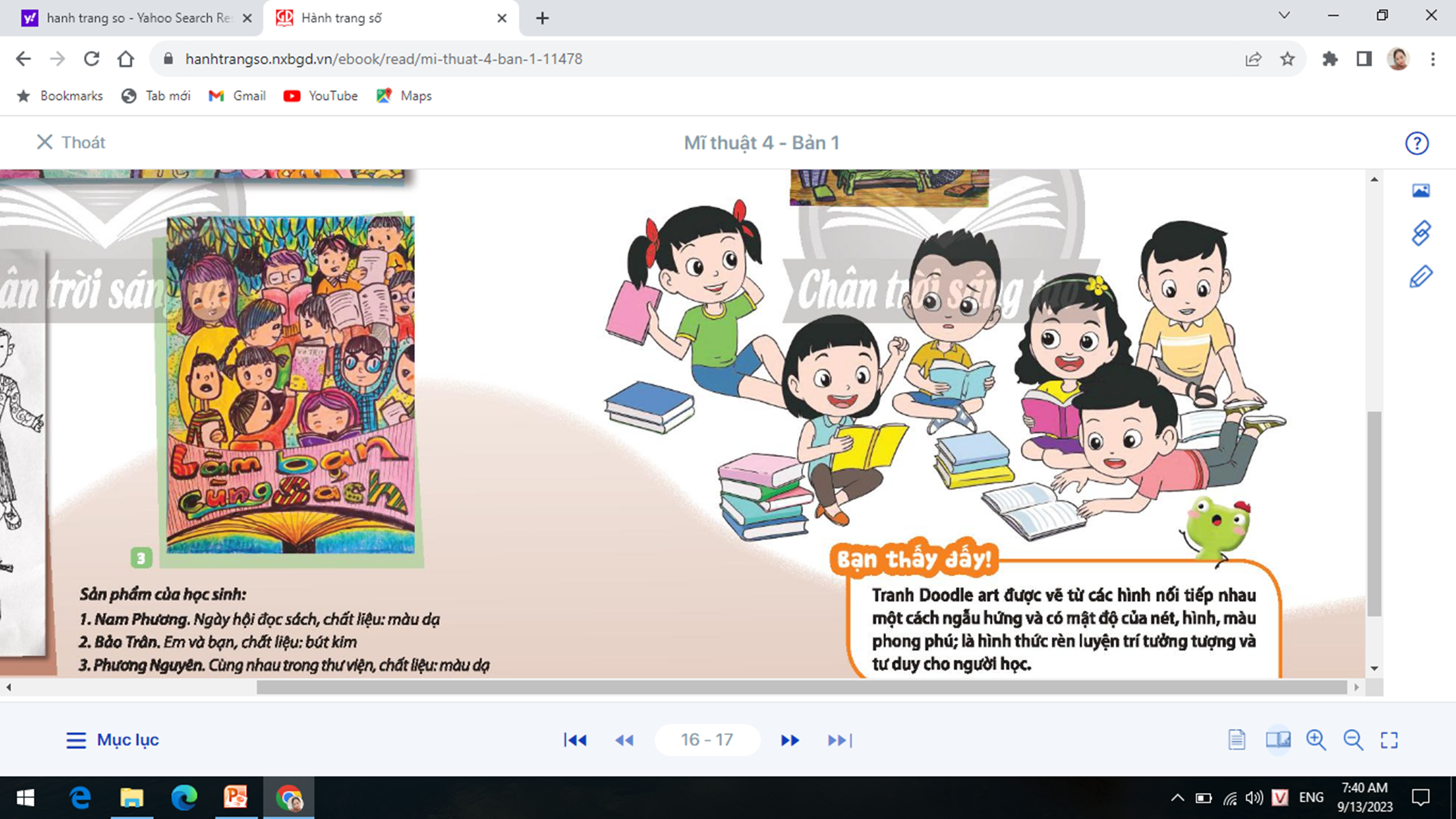 Kính chúc các thầy cô giáo và các em Mạnh khỏe – Hạnh phúc